Кировское областное государственное общеобразовательное бюджетное учреждение «Средняя школа с углубленным изучением отдельных предметов  г. Яранска»
Формирование естественнонаучной функциональной грамотности обучающихся через работу летнего экологического лагеря
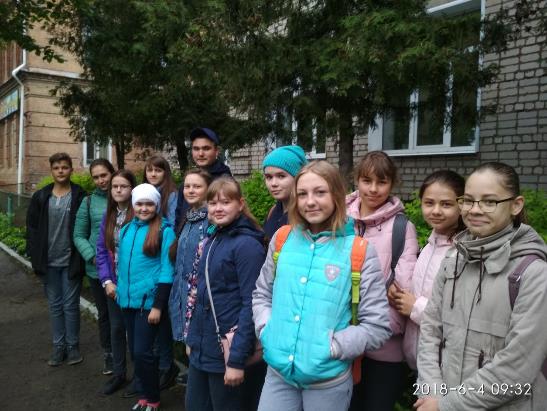 Неверова Татьяна Владимировна,
учитель биологии, экологии
КОГОБУ СШ с УИОП г. Яранска
Естественнонаучная функциональная грамотность
способность человека занимать активную гражданскую позицию по вопросам, связанным с естественными науками, и его готовность интересоваться естественнонаучными идеями
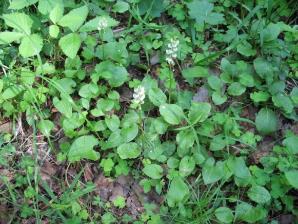 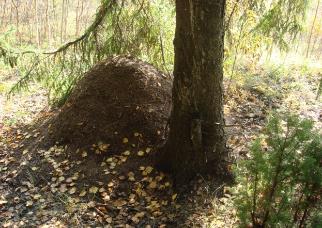 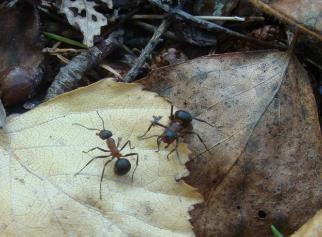 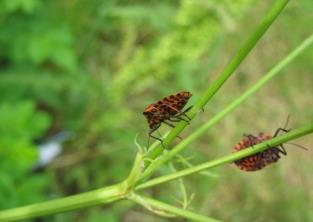 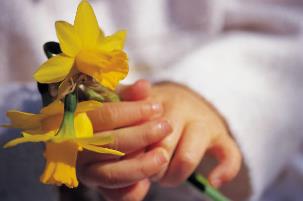 Важнейшая задача национального проекта Образование
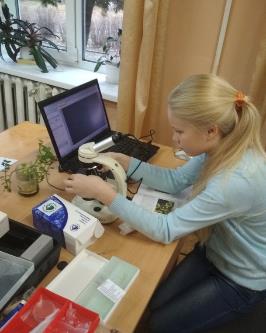 воспитание гармонично развитой 
социально ответственной личности.
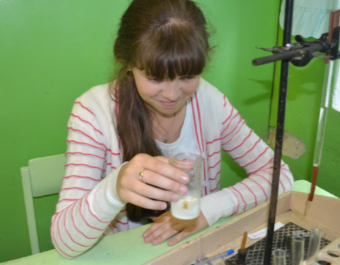 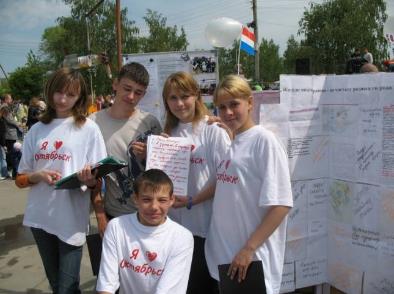 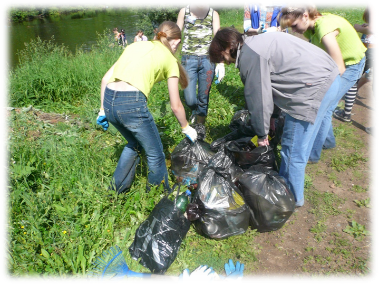 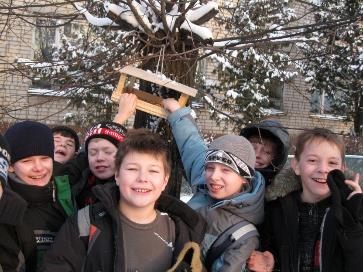 Учебно-исследовательская деятельность по программе ШЭМ
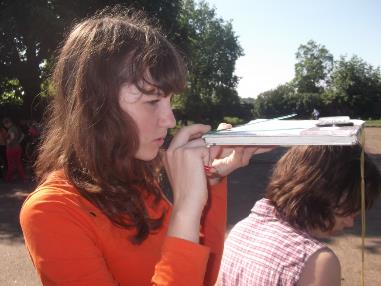 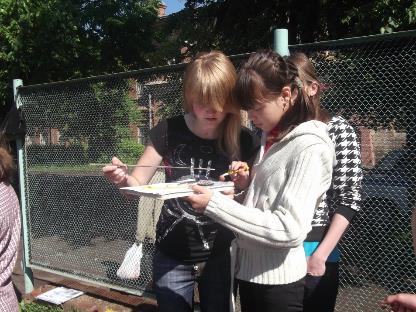 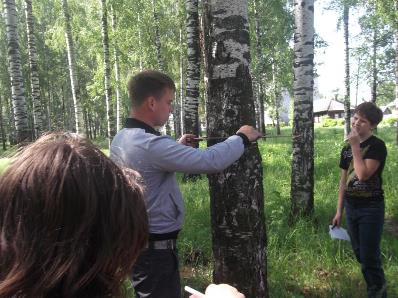 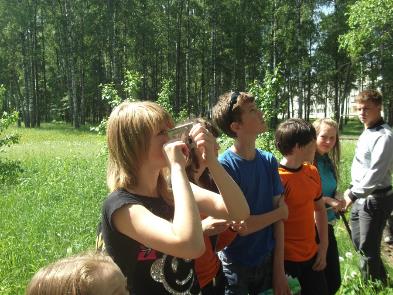 Реализация краеведческого принципа в работе летнего экологического лагеря
Определение чистоты воздуха с помощью лихеноиндикации
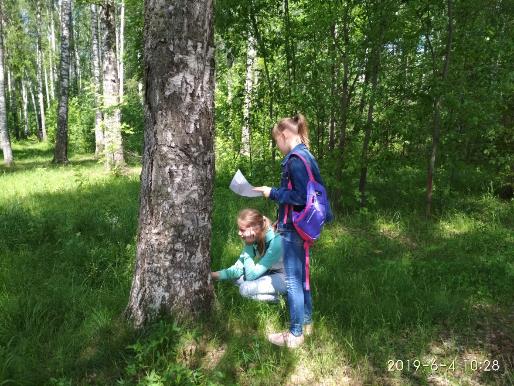 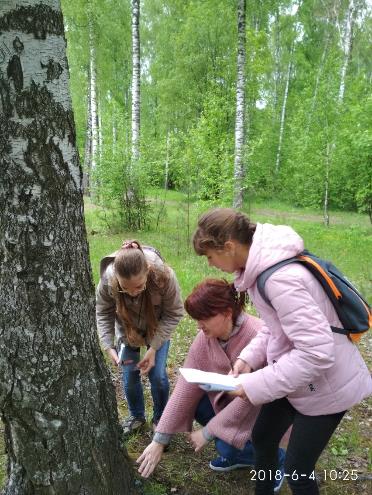 Определение чистоты воздуха по хвоинкам сосны
Оценка состояния среды по величине флуктуирующей асимметрии листового аппарата березы повислой
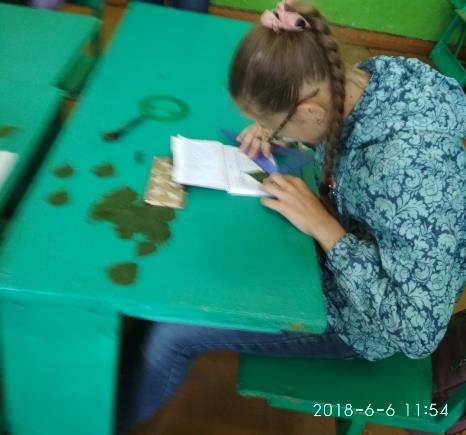 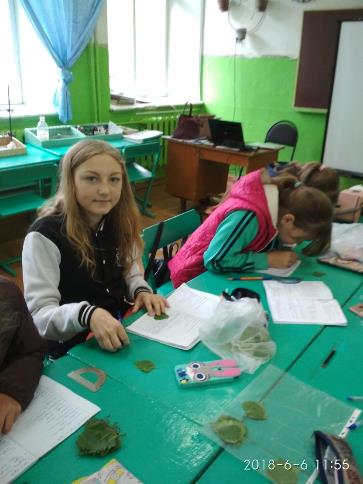 Оценка состояния атмосферы с помощью вегетативных органов сосны
Темы исследовательских работ
Исследование экологического состояния
 воздуха в г. Яранске.
Фенологические наблюдения
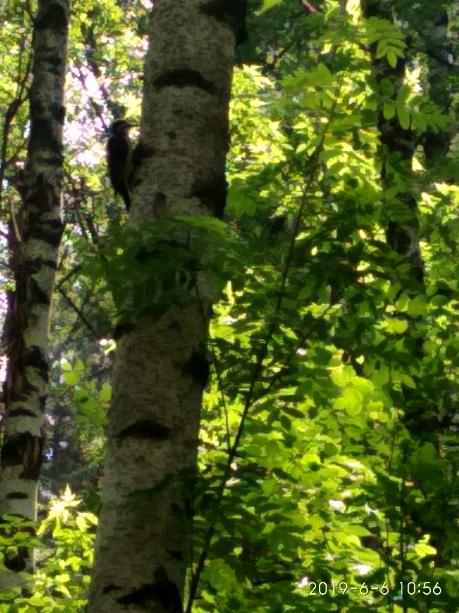 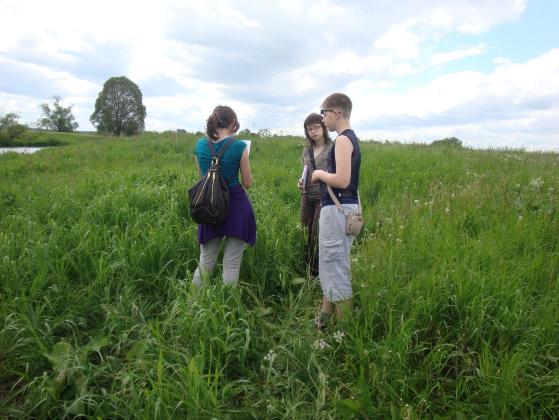 Изучение флоры окрестностей г.Яранска
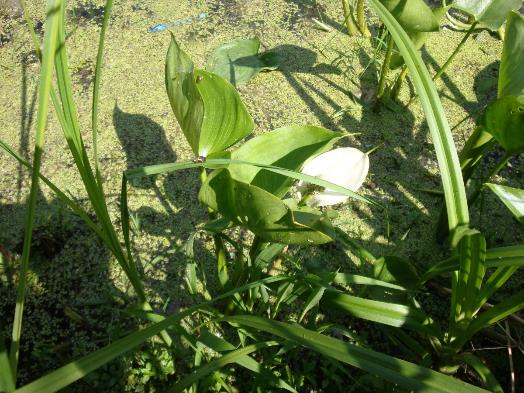 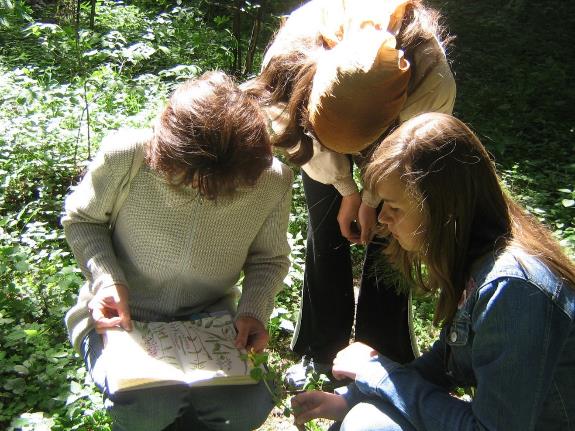 Изучение фауны окрестностей г.Яранска
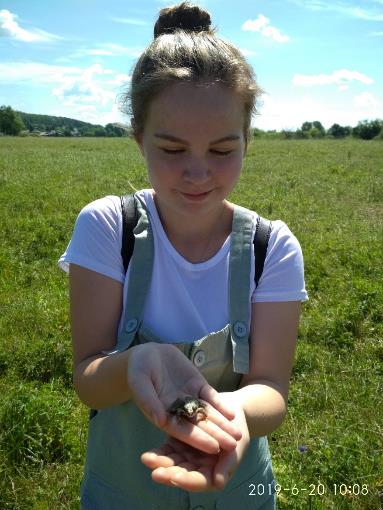 Темы исследовательских работ
Изучение видового разнообразия галлообразующих  членистоногих  окрестностей    г. Яранска
Исследование состояния ценопопуляции березы повислой в памятнике природы «Яранская березовая роща»
Исследование методов стимуляции цветения фаленопсиса
Изучение экологии и подсчет численности трясогузки белой в г. Яранске
Изучение особенностей борщевика Сосновского и методов борьбы с ним
Гидрохимические исследования воды
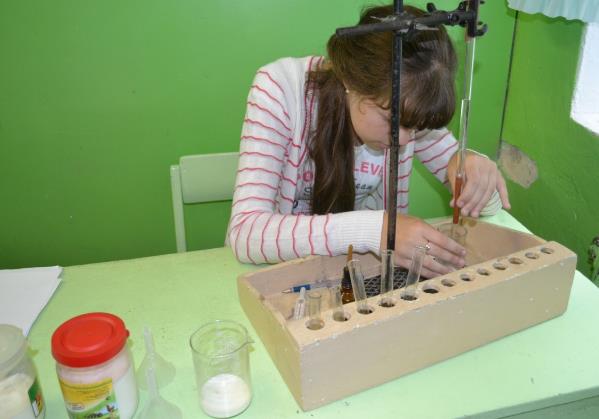 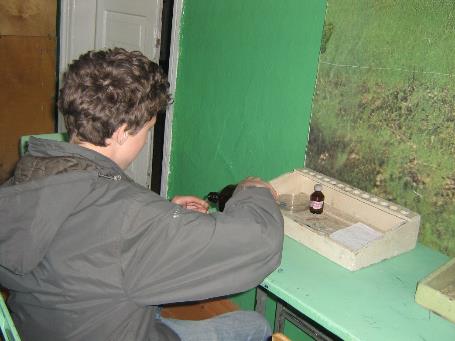 Органолептические исследования воды
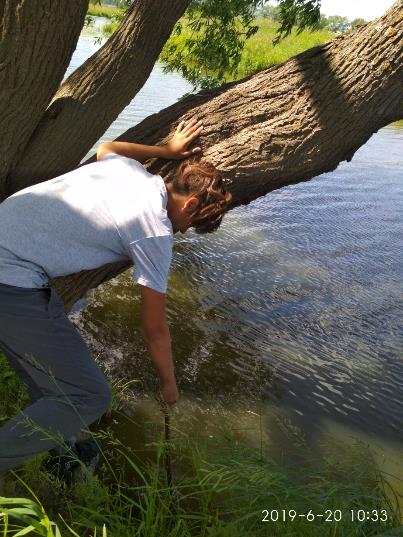 Гидробиология  (методика Вудивисса, методика Николаева, изучение макрозообентоса, индекс Майера)
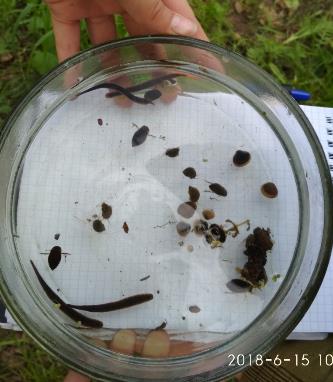 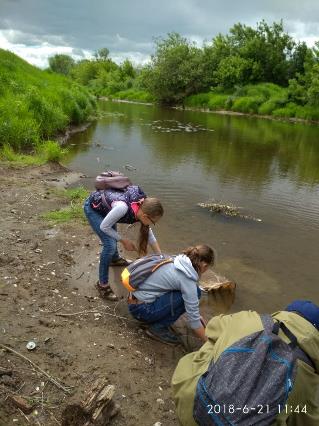 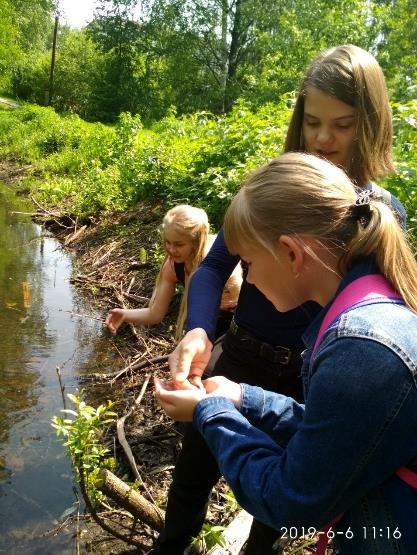 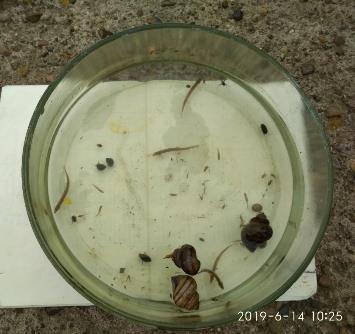 Изучение родников
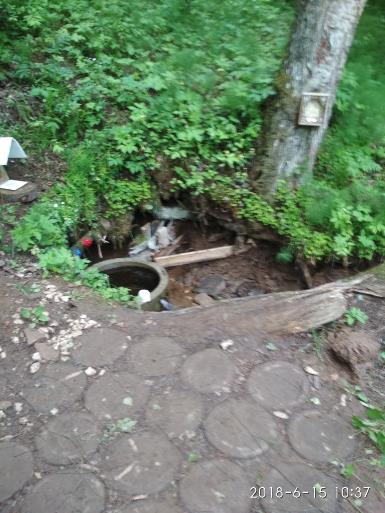 Темы исследовательских работ
Биоиндикация реки Ярань
Экологическая характеристика родников Яранского района
Видовое разнообразие макрозообентоса и мониторинг экологического состояния реки Ярань
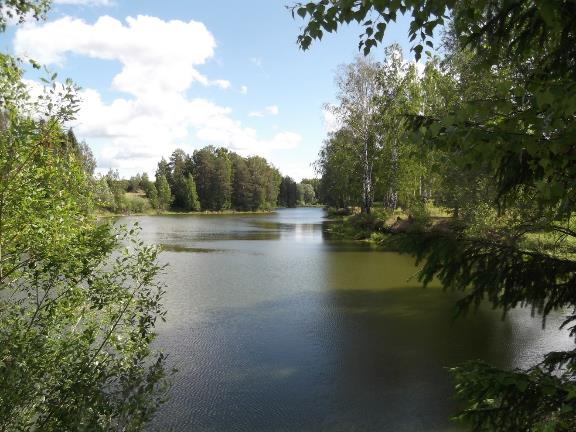 Экскурсии
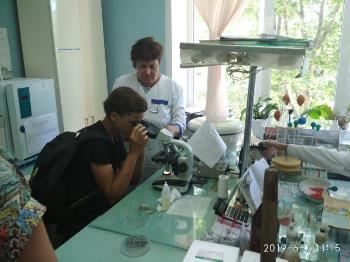 Ветстанция
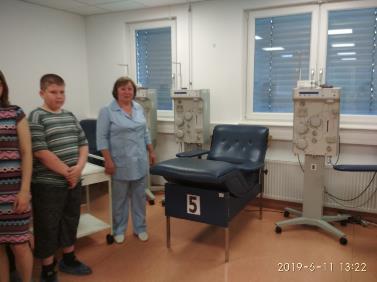 Очистные сооружения
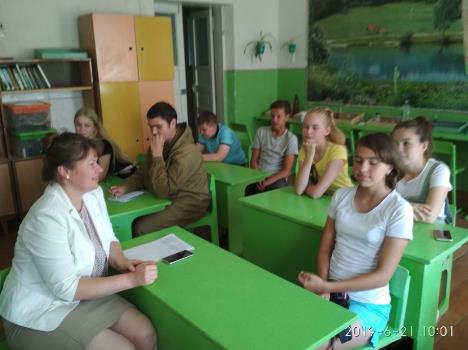 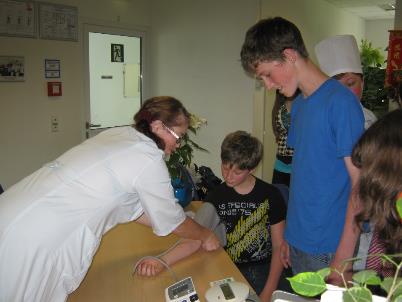 Плазмоцентр
Беседа с инспектором по охран природы-Симоновой О.Н.
Темы исследовательских работ
Мониторинговые исследования проблемы бешенства и его профилактики в Яранском районе Кировской области
Нитраты и их содержание в пищевых продуктах
Исследование показателей качества молока, реализуемого в г. Яранске
Донорство во благо жизни
Благоустройство пришкольной территории
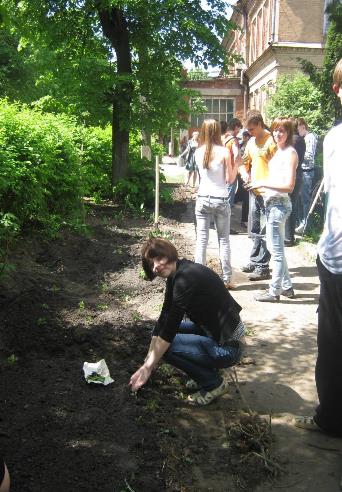 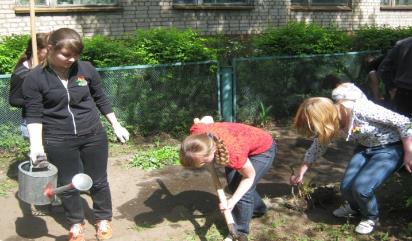 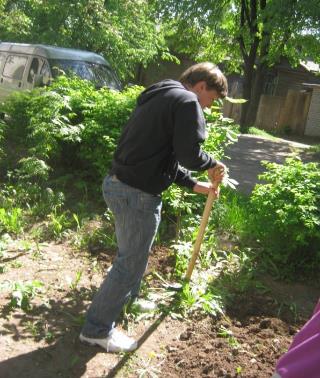 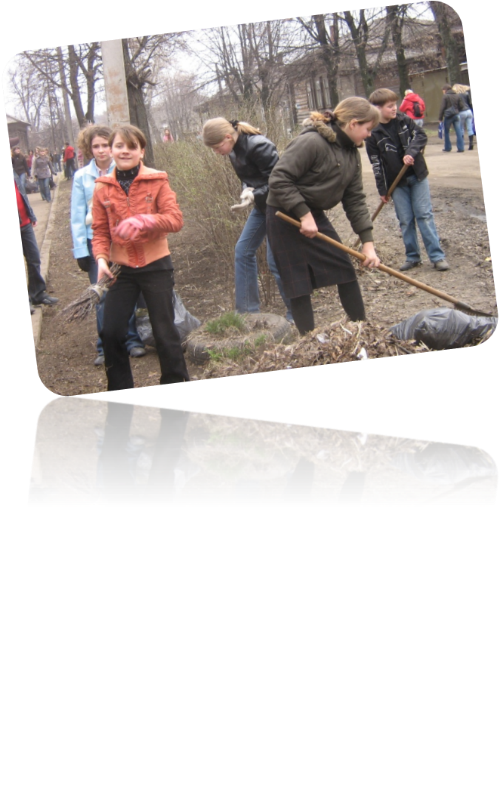 Операция  «Уют»
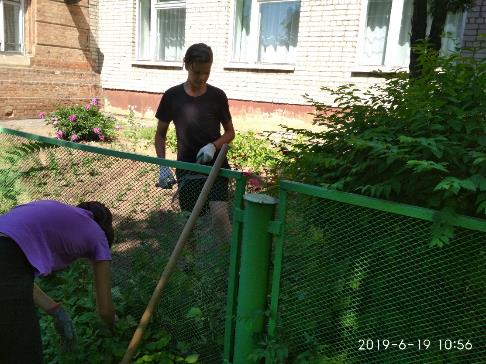 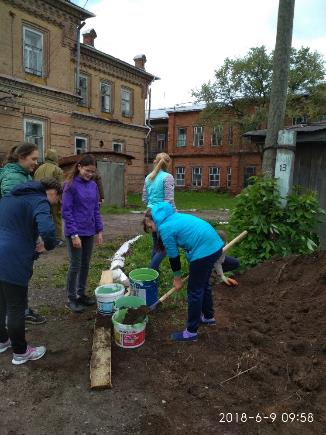 Экологические игры
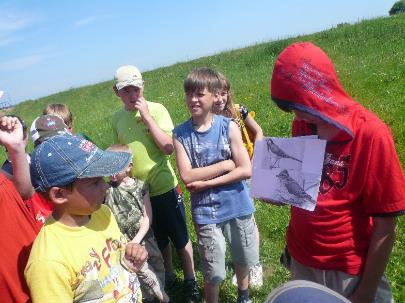 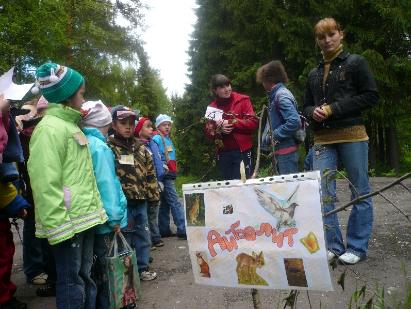 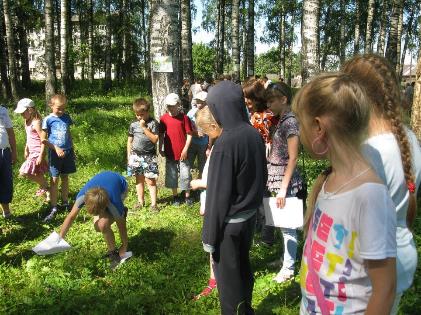 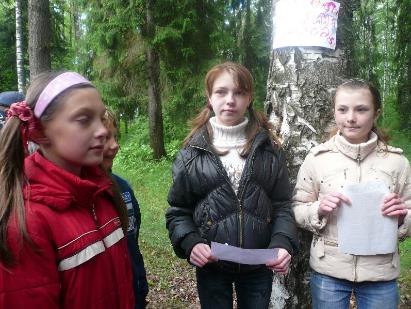 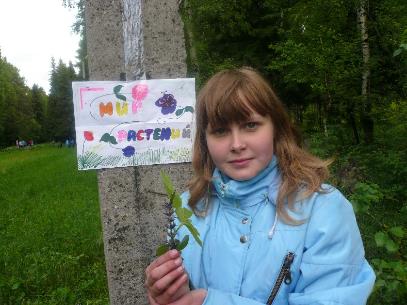 Природоохранная работа
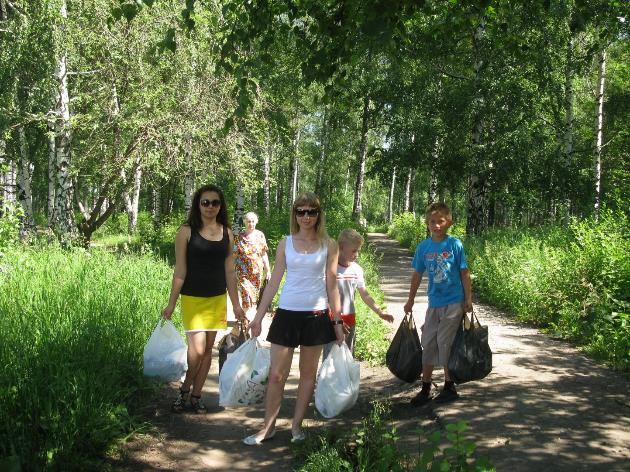 Темы исследовательских работ
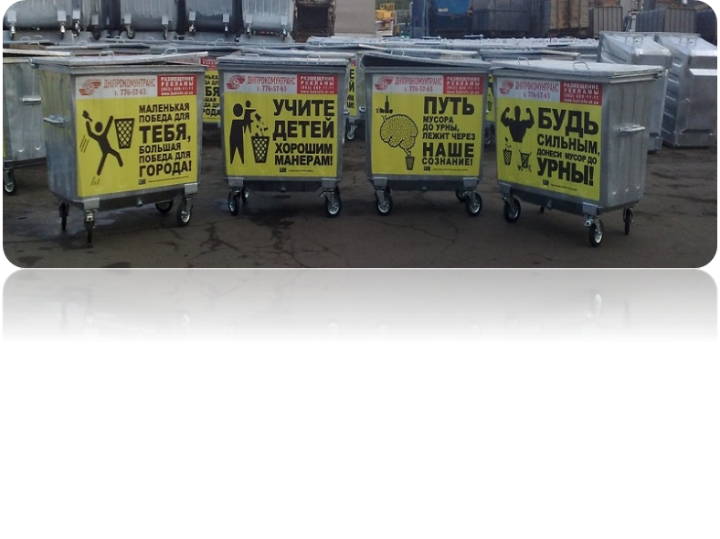 Твердые бытовые отходы – угроза или спасение?
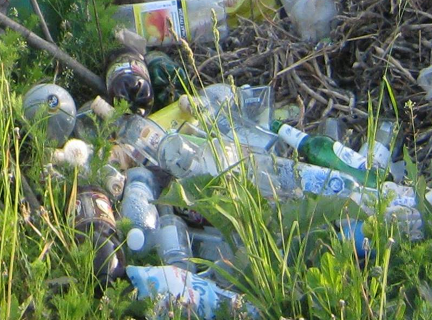 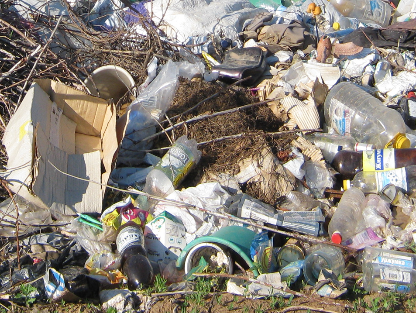 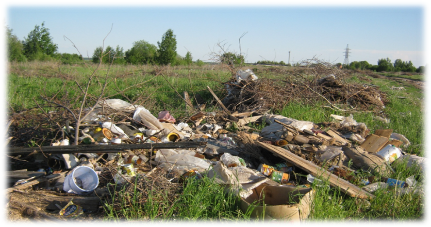 Защита проекта
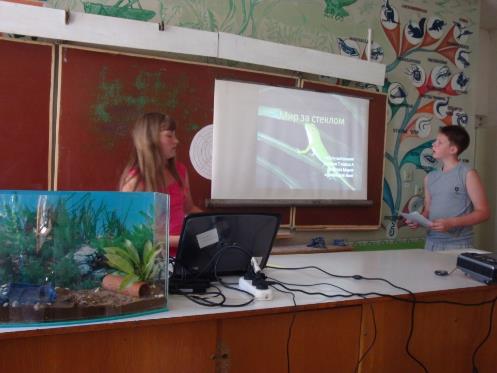 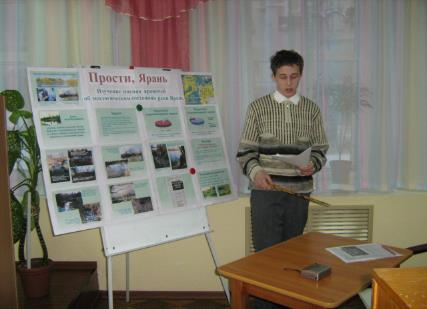 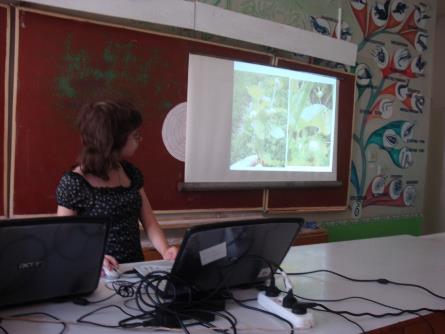 Проектная и исследовательская деятельность развивает естественнонаучную функциональную грамотность и творческие способности, воспитывает экологическую культуру школьников.
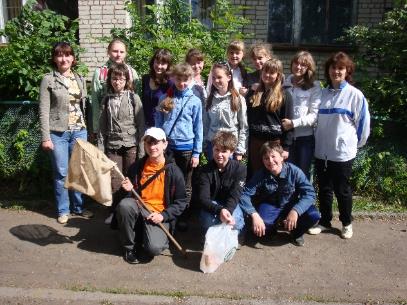 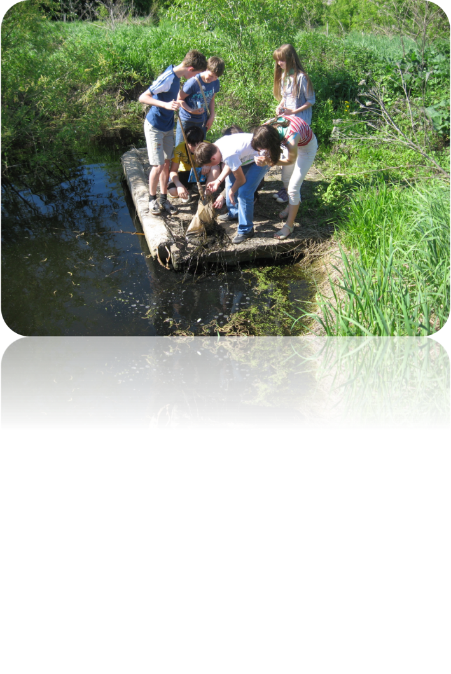 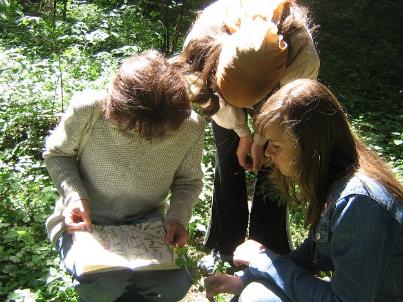 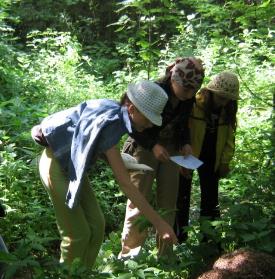 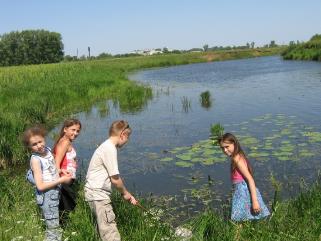 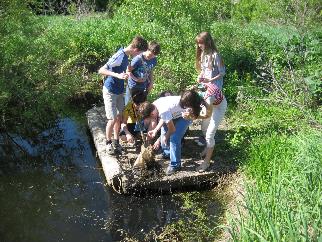 Экологическое образование молодежи – не просто одна из важнейших 
задач современного общества – это условие его дальнейшего выживания
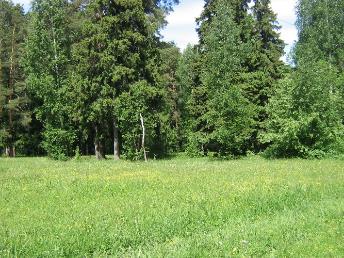 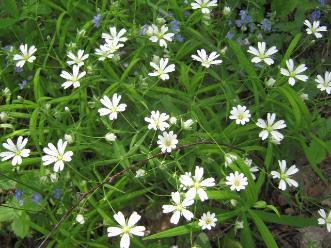 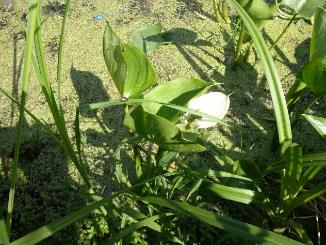 «…растёт то, что мы выращиваем в душе, — таков вечный закон природы»
         И.Гёте
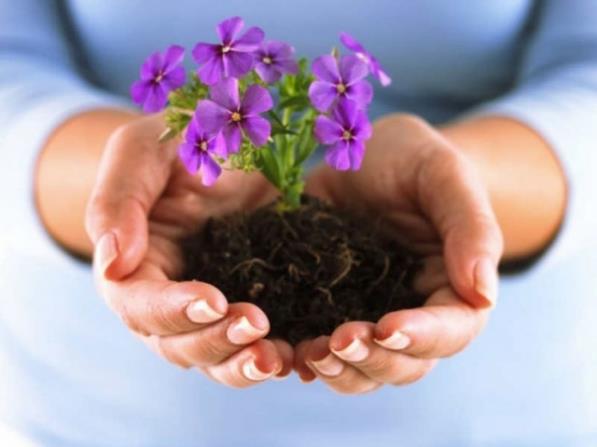